Интегрированный урок русского языка и физики  


Учитель русского языка и литературы  
Т.Н. Прокопенко 

                              Учитель физики М.В. Шевцова



ГОУ СОШ «Школа здоровья» № 1959                                                               2009-2010 гг
Тема:  
             Теплопроводность и тепло      Знакомо каждому оно           Тепло души и слов тепло            Ведь тоже каждому дано
Цели урока:1. «В человеке все должно быть прекрасно: и лицо, и одежда, и душа, и мысли.»
А.П. Чехов
2. Познакомить учащихся с интеграцией  - объединением частей в целое
3. Отразить процесс сближения и связи наук.
4. Повышение мотивации к учению.
Александр 
Сергеевич
 Пушкин
(1799-1837)
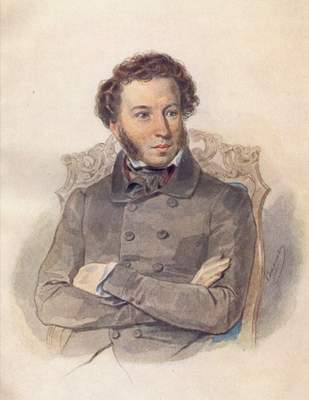 Георгий Васильевич Свиридов(1915-1998)
Глаголы
отнять – Отнял – отнялА – Отняли
понять – пОнял – понялА – пОняли
начать – нАчал – началА – нАчали
создать – сОздал – создалА – сОздали
принять – прИнял – принялА – прИняли
отдать – Отдал – отдалА – Отдали
класть – клал – клАла – клАли
Карточка №11 вариант.
отдалА
1. При образовании льда, вода    ……        такое же количество теплоты, которое      ………    при его плавлении.
принялА
t, 0C
  2467
 
  1600
 
 
                                                                       t, мин
В
А
нАчали
2. В точке А и В алюминий и свинец     (начать)  переходить в    ………                состояние .
газообразное
Карточка №12 вариант.
Отдал
1. При конденсации, пар      ……        такое же количество теплоты, которое      ………    при его образовании.
прИнял
t, 0C
  
 
  1774
 
 
                                                                       t, мин
А
началА
твердое
2. В точке А  платина  (начать)  переходить в       ………         состояние.
Карточка №13 вариант.
прИняли
1. При остывании медная и стальная детали       ……             такое же количество теплоты, которое      ………    при нагревании
Отдали
t, 0C
                                                                      t, мин
 
  
 
   -253
А
нАчал
газообразное
2. В точке А  жидкий водород     (начать)  переходить в    ………     состояние.
Снегурочка 
Создан по сказке Александра Николаевича Островского 
                            на  музыку Николая Андреевича Римского –Корсакова.
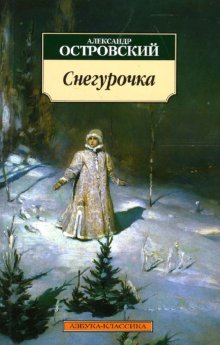 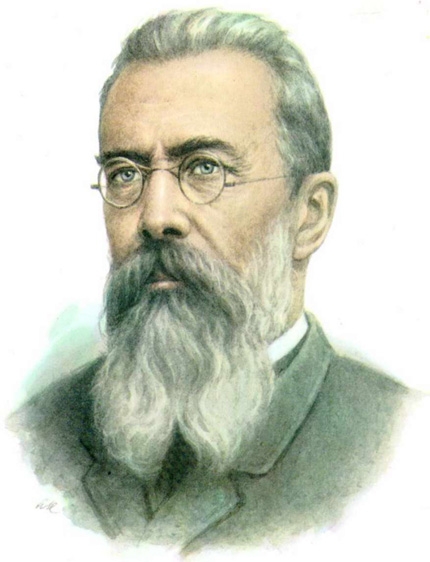 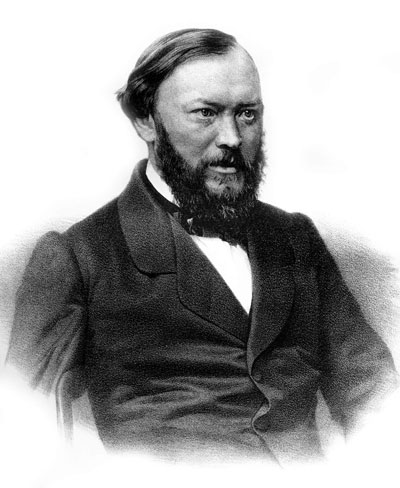 А.Н. Островский
Н.А. Римский-Корсаков
Кухонные слова
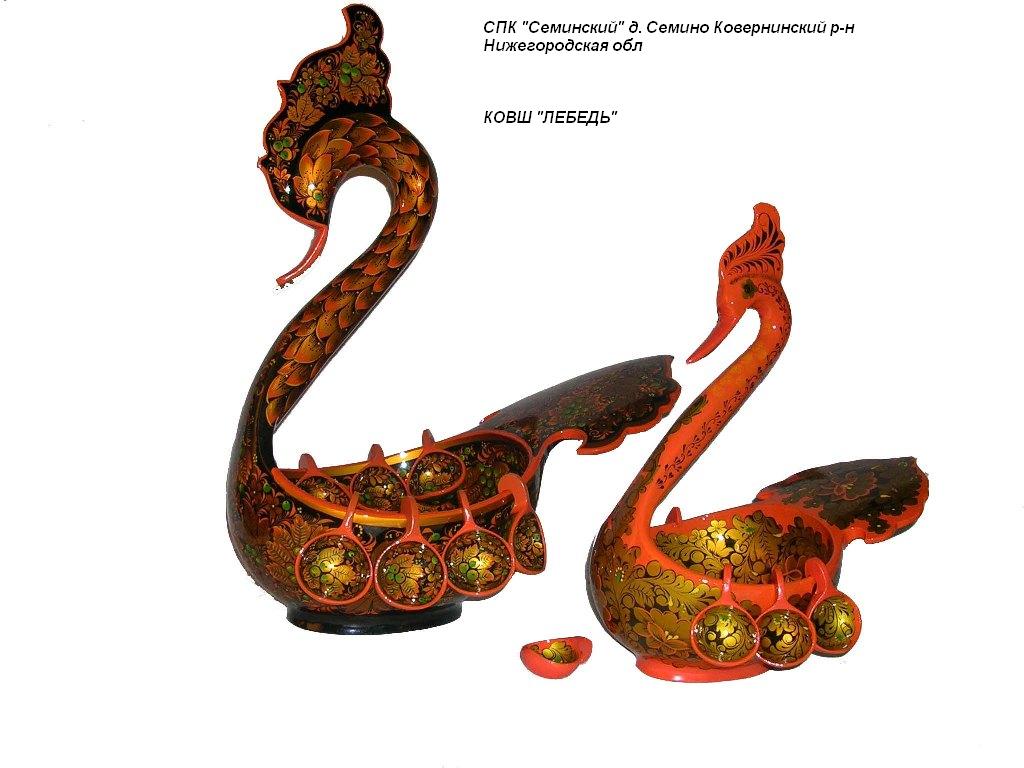 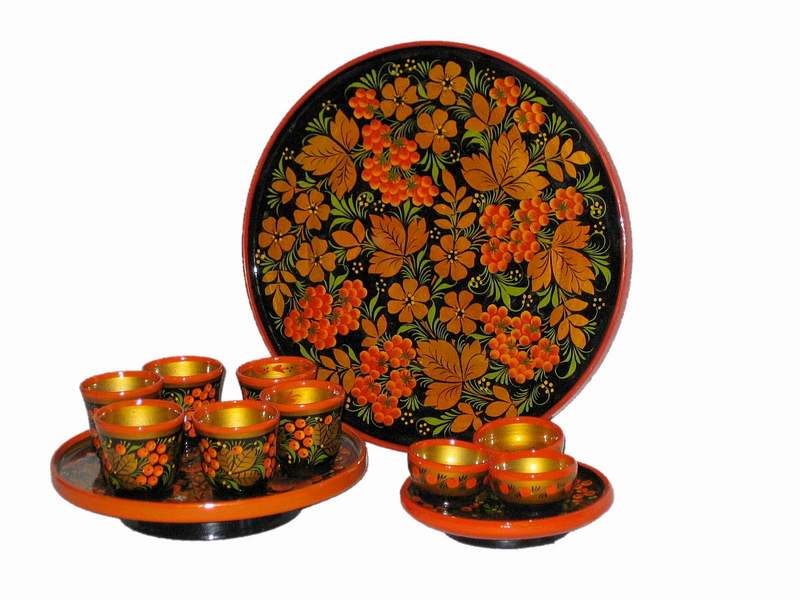 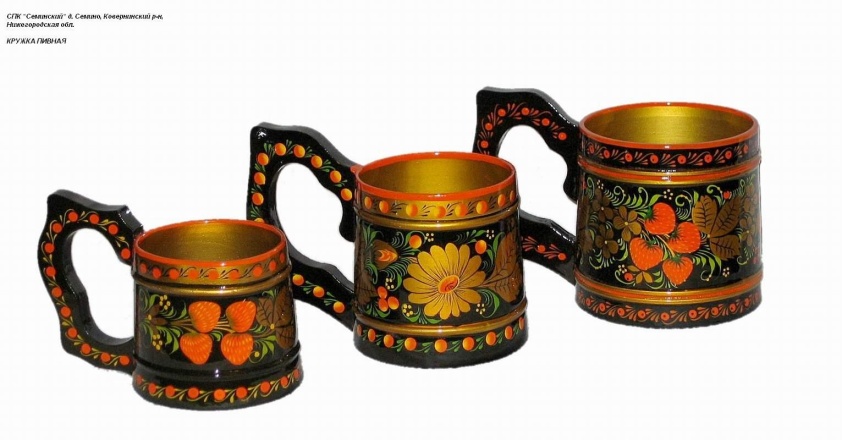 Динамическая зарядка
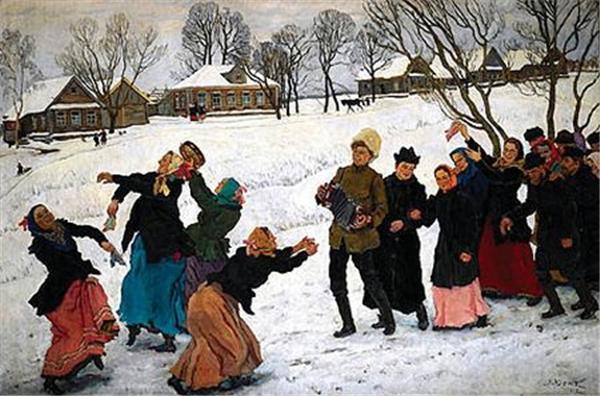 Кухонные слова
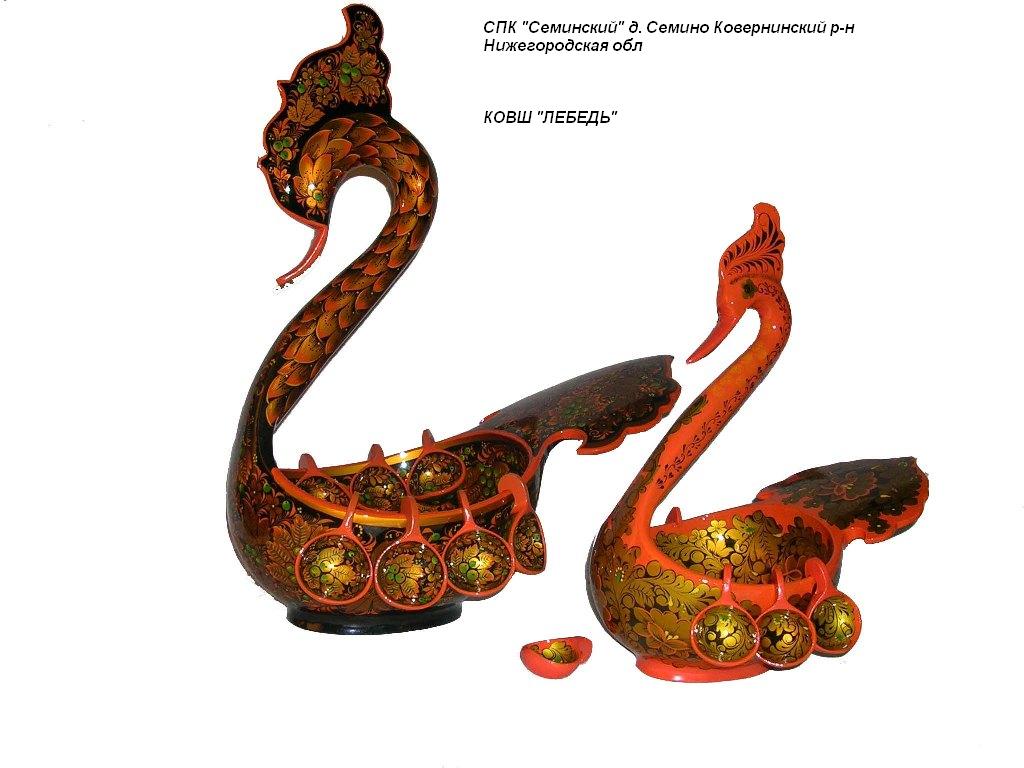 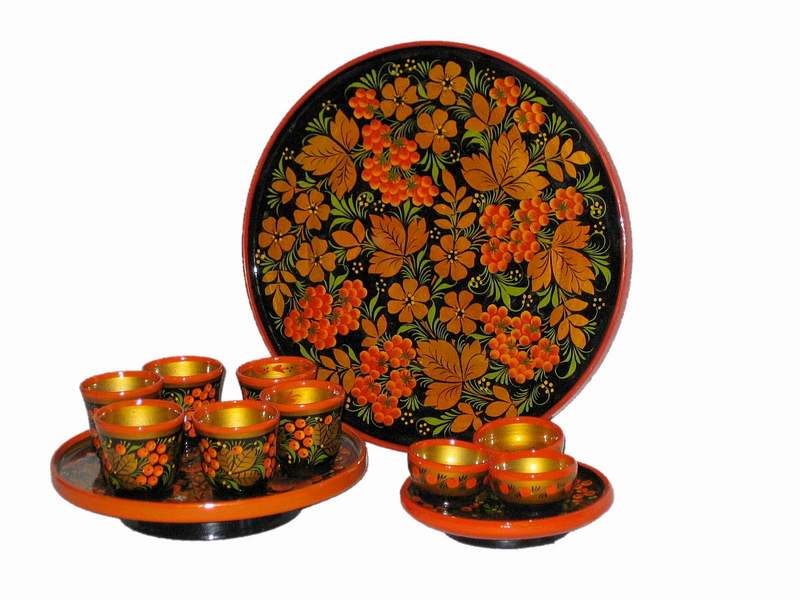 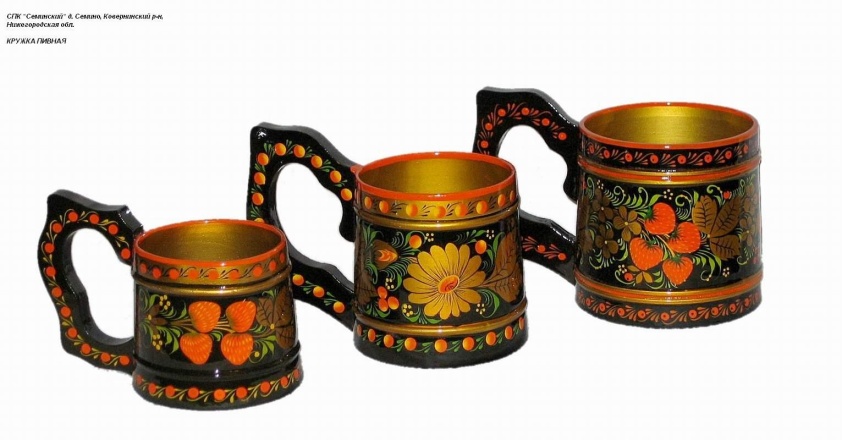 «Ситуация успеха 

                 всегда привязана ко времени 
                                                                      и местности, 
       а технология успеха 
                                              нацелена на будущее.»

                                                       М.А. Асирян
До новых встреч!